P4024
Introducing Azure Network Watcher
Abhishek Pathak & Matt Reat
Program Manager
Service Pillars
Logs
Topology
Network Diagnostics
Metric
Measure and view your network performance and health
Provide network diagnostic logs
Diagnostic tools for networking related issues
Visualize your network topology
#MSBuild
Empower all our customers to monitor, diagnose, and gain insights into their network
#MSBuild
#MSBuild
Demo
#MSBuild
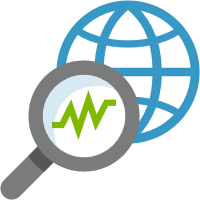 Resources
Regional Availability
	https://azure.microsoft.com/en-us/regions/services/
Service Page
	https://azure.microsoft.com/en-us/services/network-watcher/ 
Documentation
	https://docs.microsoft.com/en-us/azure/network-watcher/ 
Feedback
	https://feedback.azure.com/forums/217313-networking/category/195844-network-watcher 
Pricing
	The service is free during a four-month promotional period which ends August 2017.
#MSBuild